Informationen zumBeruflichen Gymnasium- Wirtschaft- Gesundheit und Soziales
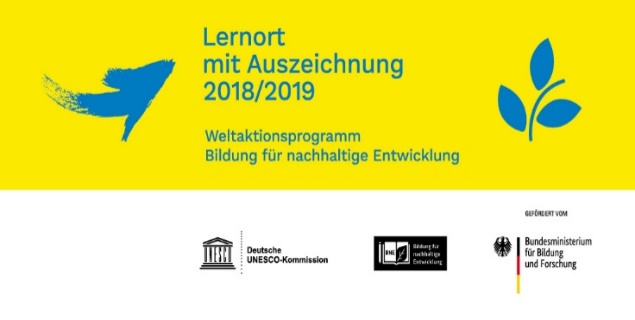 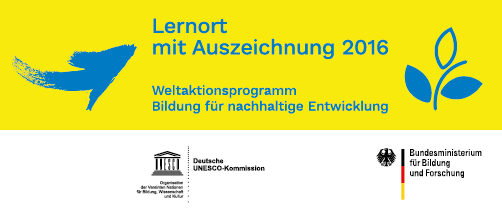 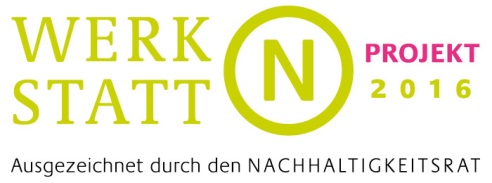 Dein Ziel!
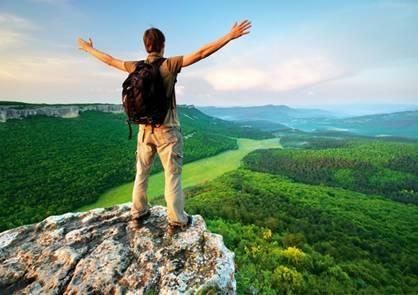 am Beruflichen Gymnasium 
der BBS I Uelzen
Was Du mitbringen musst:
Lernbereiche
Profilfach Wirtschaft
Profilfach Gesundheit 
          und Soziales
Kernfächer
Ergänzungs-fächer
Prüfungsfächer / Kombinationen
Mal reinschnuppern?
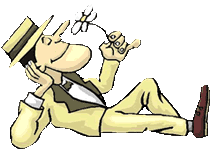 Vereinbaren Sie einen Termin für die Teilnahme am Unterricht in einer 11. Klasse!
Kontakt: Doris.bussmann@bbs1uelzen.de
Vielen Dank für die Aufmerksamkeit!
Gibt es noch weitere Fragen?

Kontakt:
Berufsbildende Schulen I Uelzen	Tel.: 0581/ 955-6
Scharnhorststraße 10			Fax: 0581/ 955-700
29525 Uelzen				Mail: info@bbs1uelzen.de
Bewerbung hier und jetzt oder bis zum 28.02.2021
online unter:
www.bbs1-uelzen.de